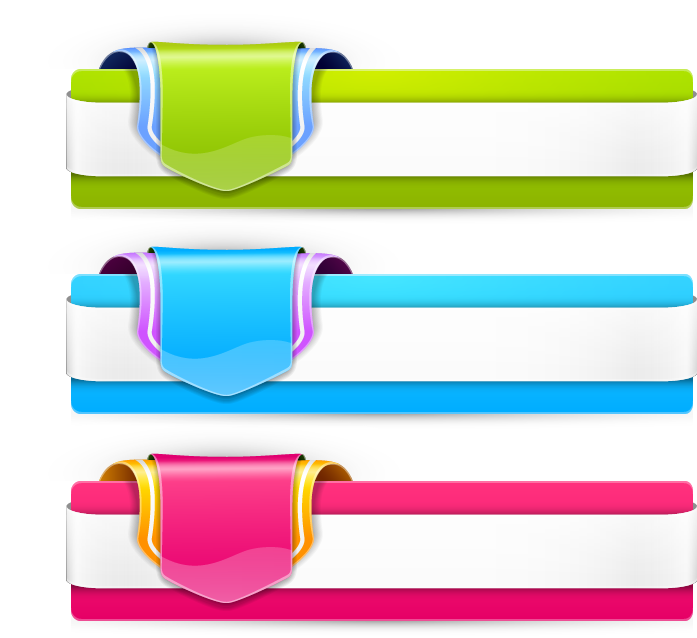 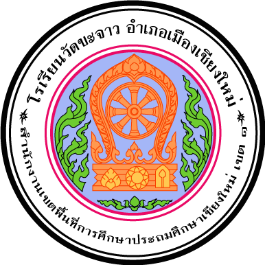 แผนปฏิบัติการ
ประจำปีงบประมาณ 2566
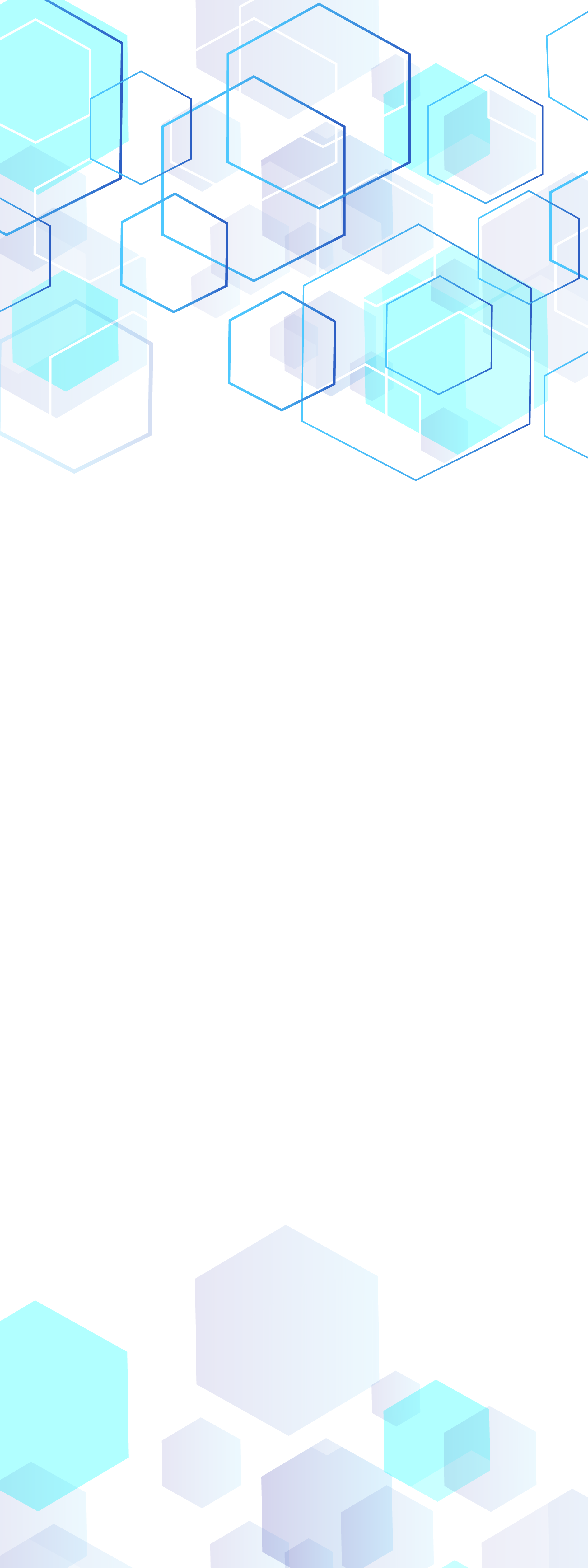 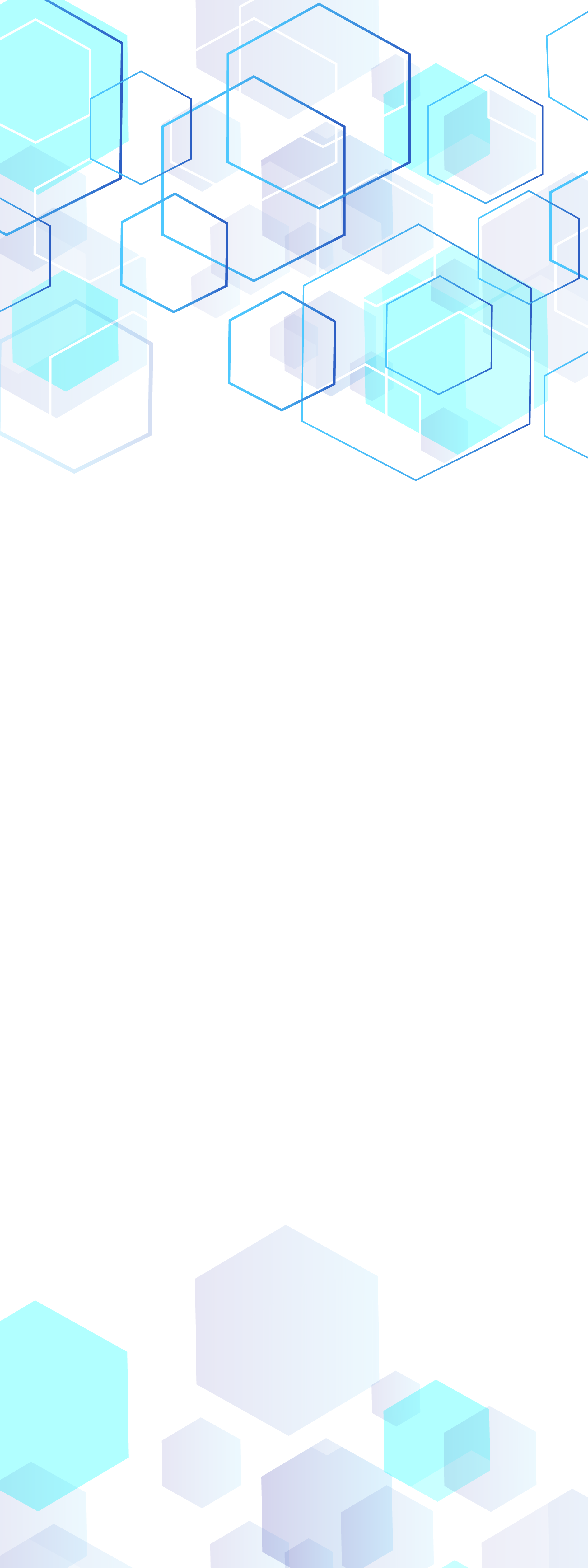 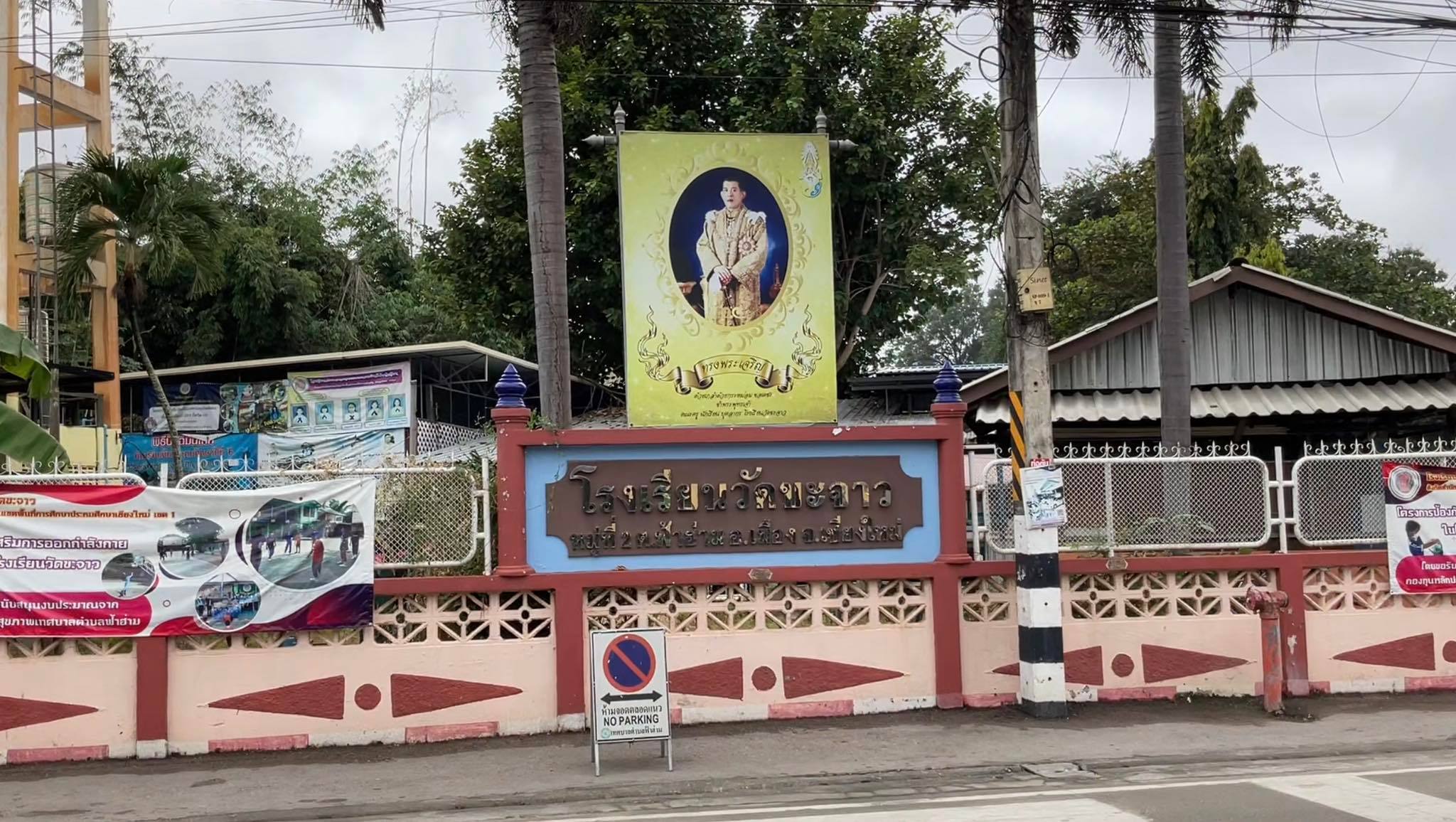 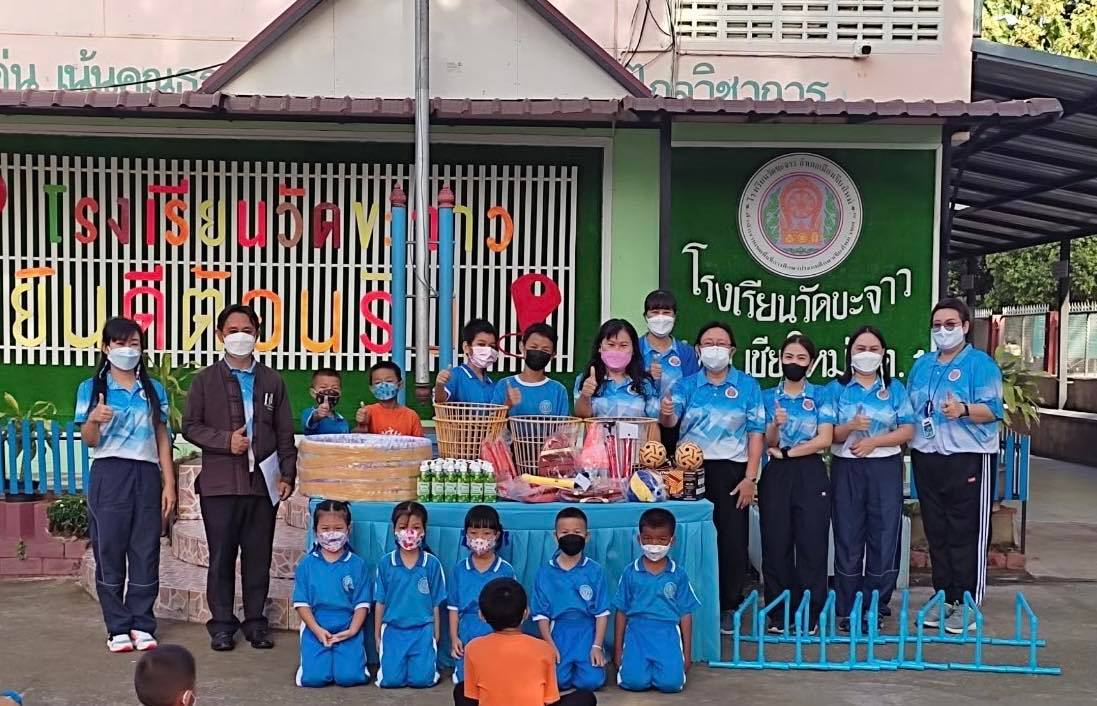 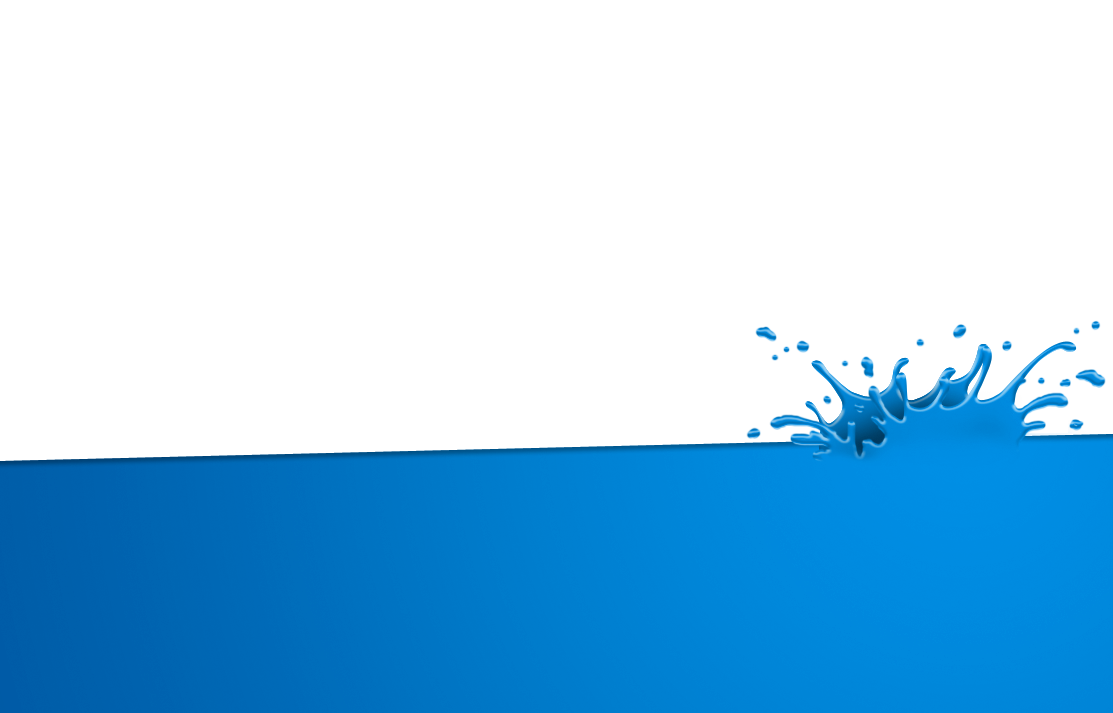 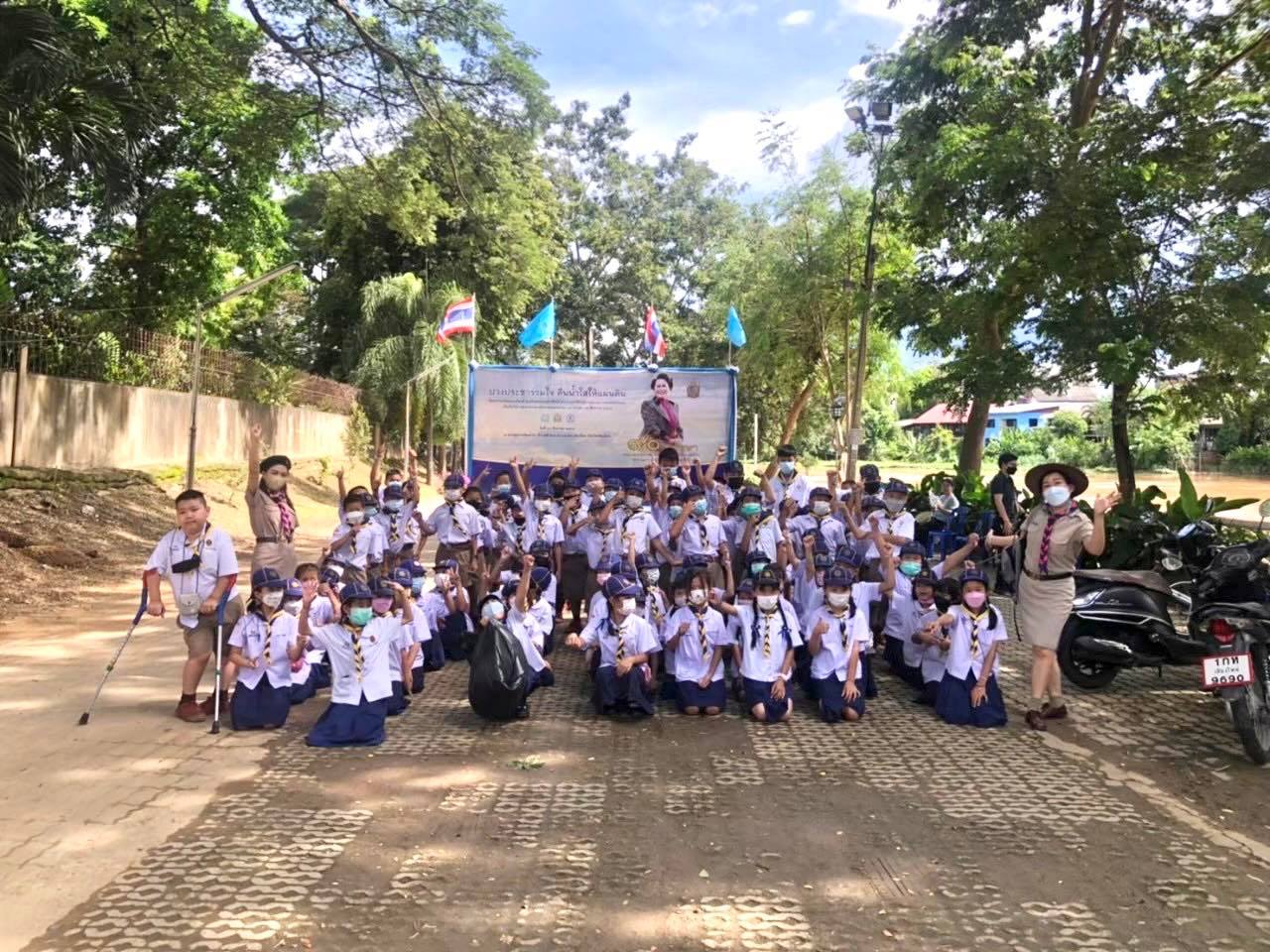 โรงเรียนวัดขะจาว
สำนักงานเขตพื้นที่การศึกษาประถมศึกษา เชียงใหม่ เขต 1
สำนักงานคณะกรรมการการศึกษาขั้นพื้นฐาน
กระทรวงศึกษาธิการ
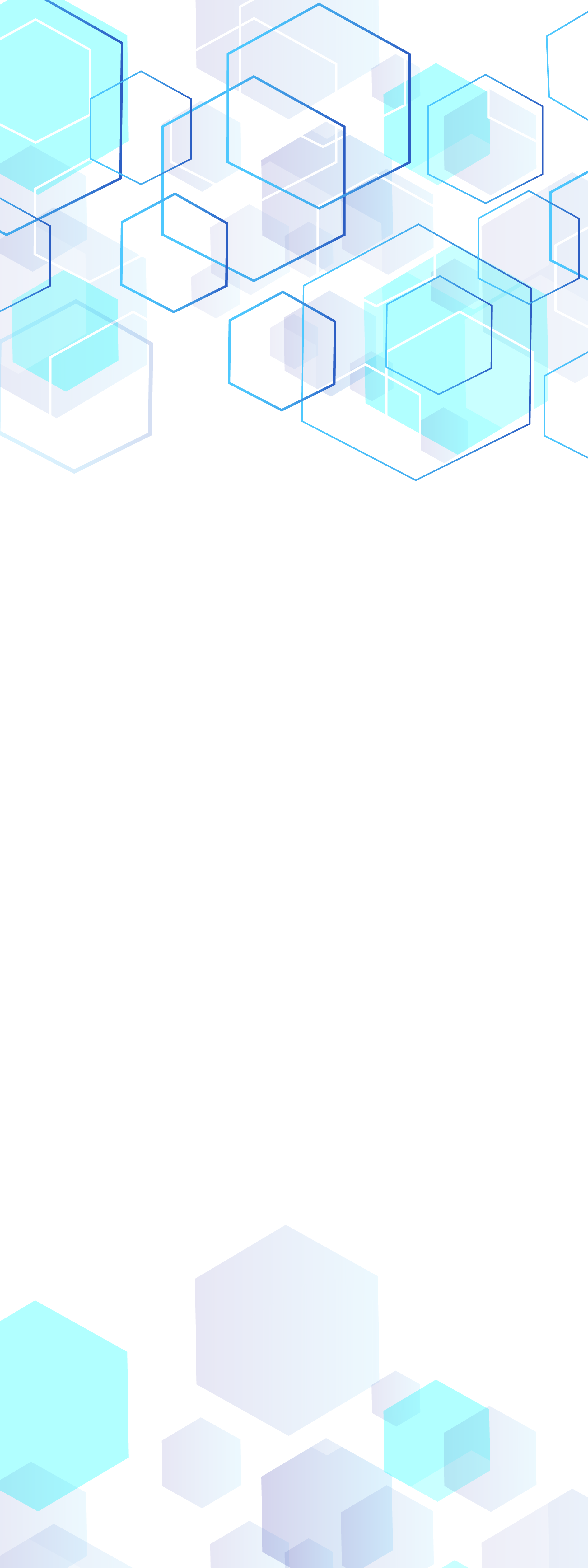 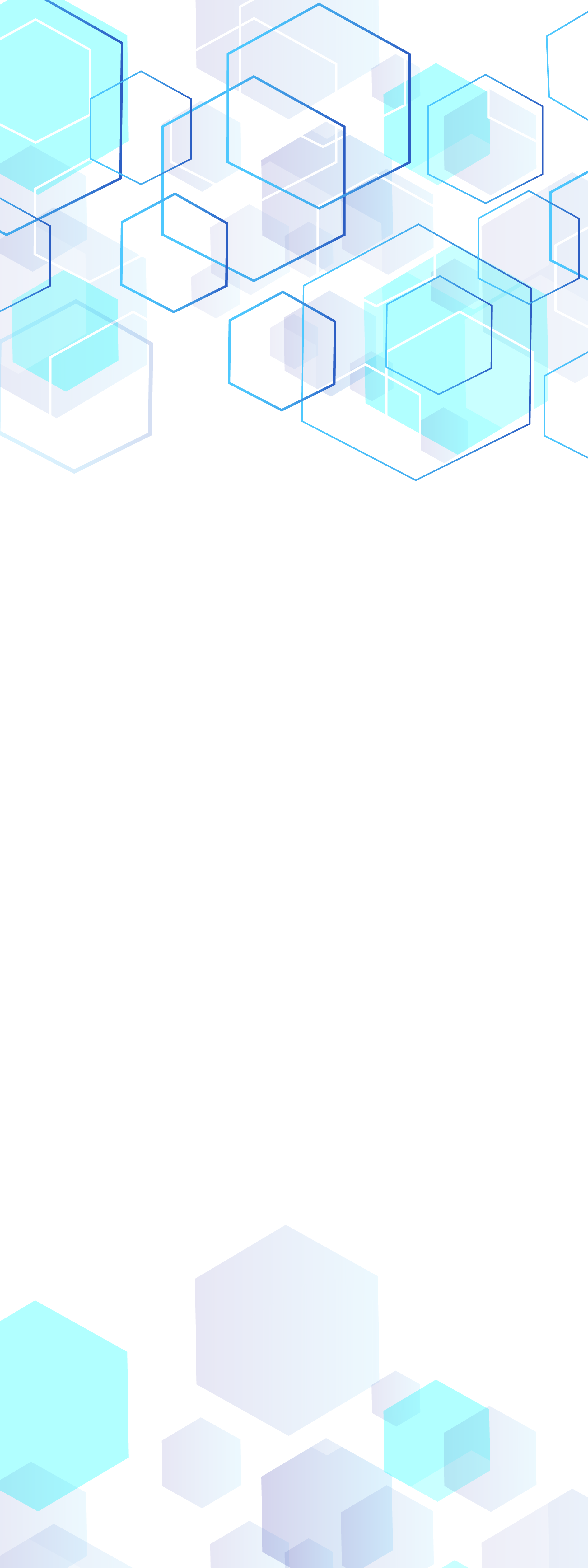 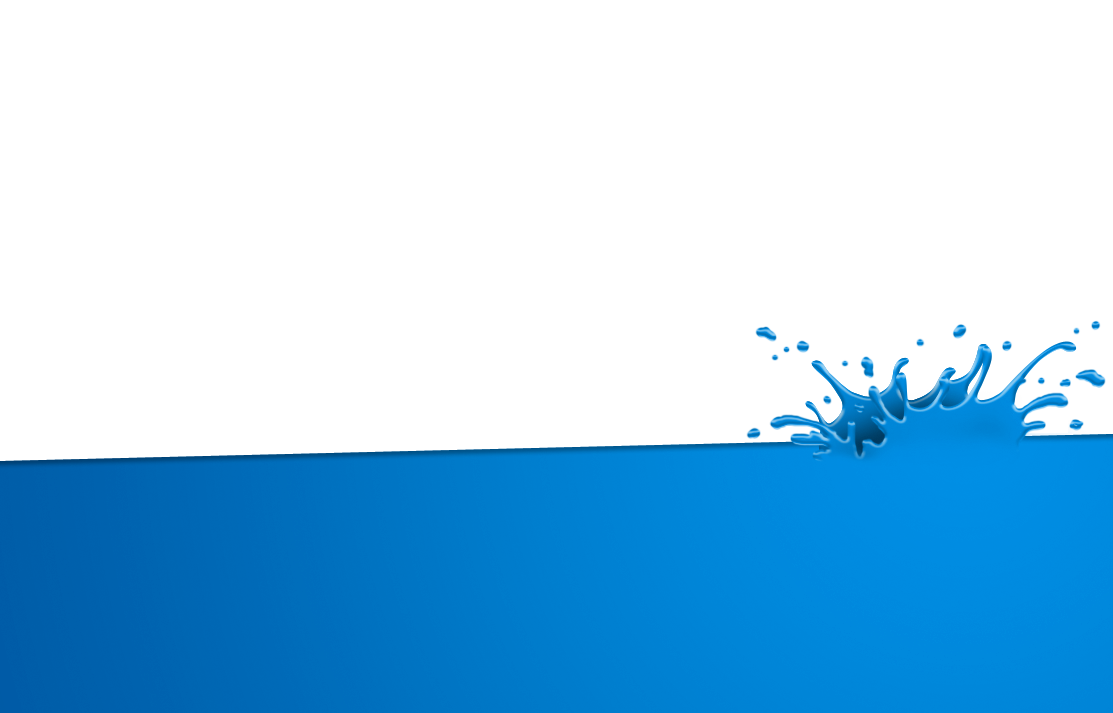